درس اليوم :الحديث الثالث البعد عن الشبهات
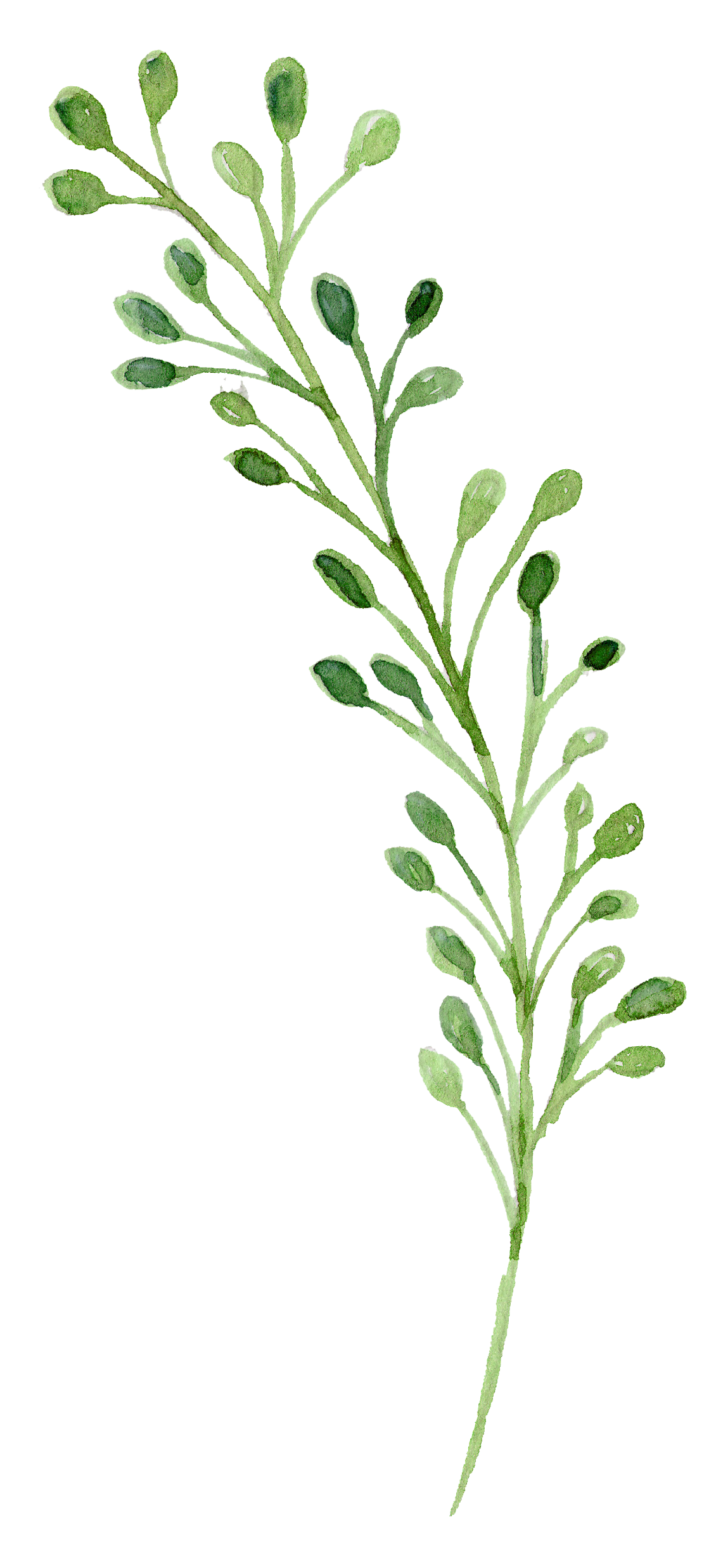 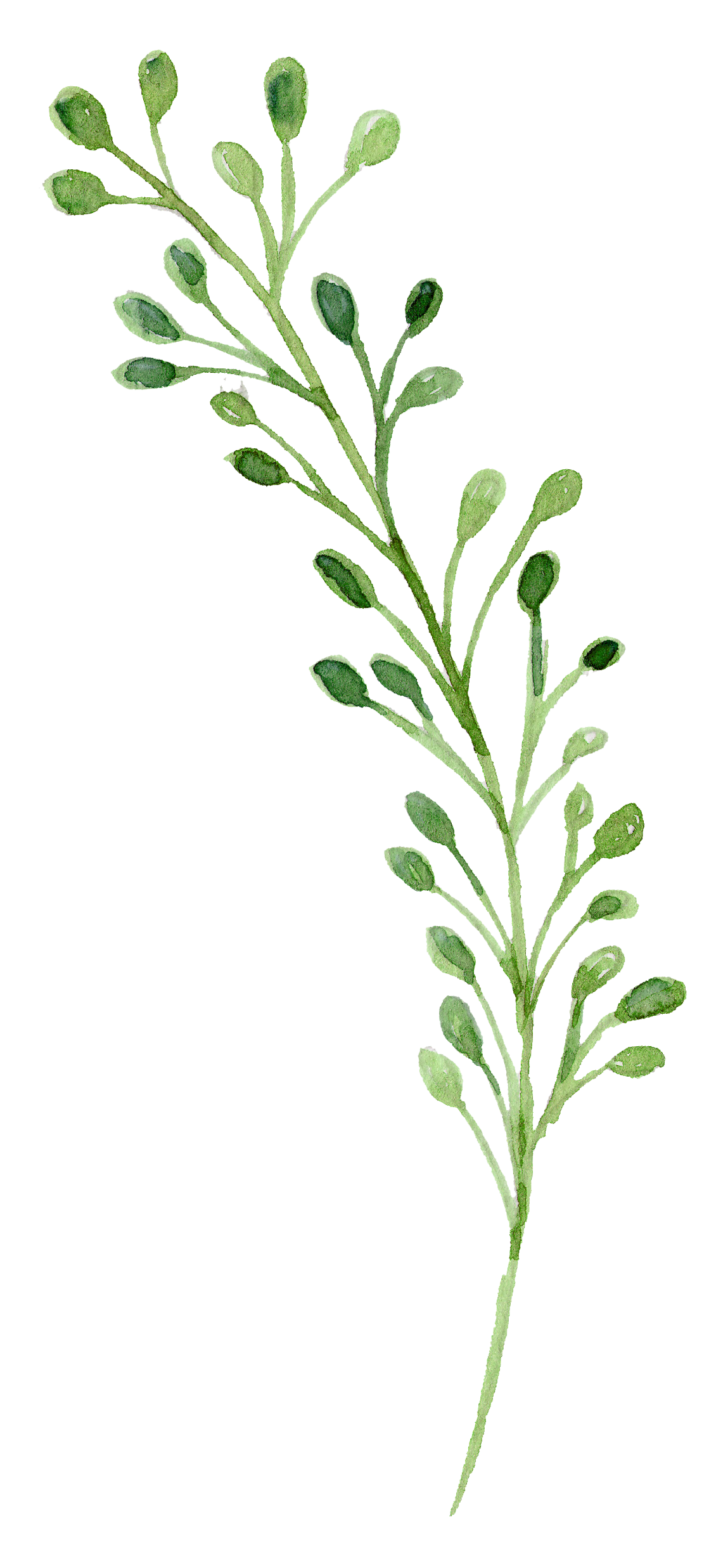 المادة:الحديث1
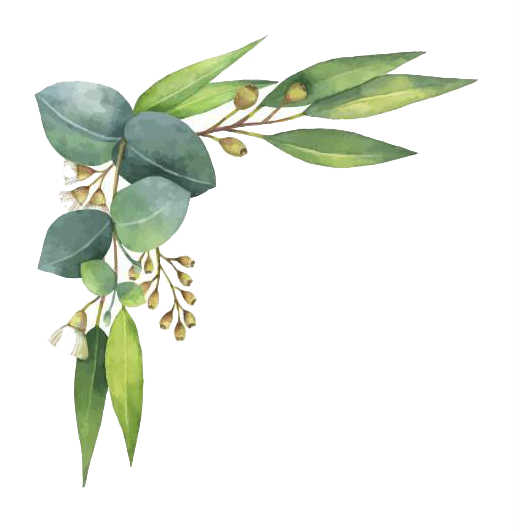 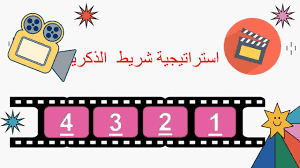 بأستخدام استرتجية شريط الذكريات                    وقفات لسؤال عن الدرس السابق
الوضعيه الإشكالية 
صحبت فدوى صديقتها مريم الى مطعم يقدم وجبات اسيوية وبعد ان وضع العامل الطعام توجست فدوى  خيفةمن الطعام فاستفسرتها مريم عن السبب ؟فقالت فدوى انها تخاف ان يكون  هذا الطعام قد تم اعداده مماحرمه الله تعالى قالت مريم انت تعقدين الأمور كلي واستمتعي با الحياة فمثل هذه  اللحظات  لاتعوض
الااشكالية : بين موقفك  لوكنت مكان فدوى اومريم
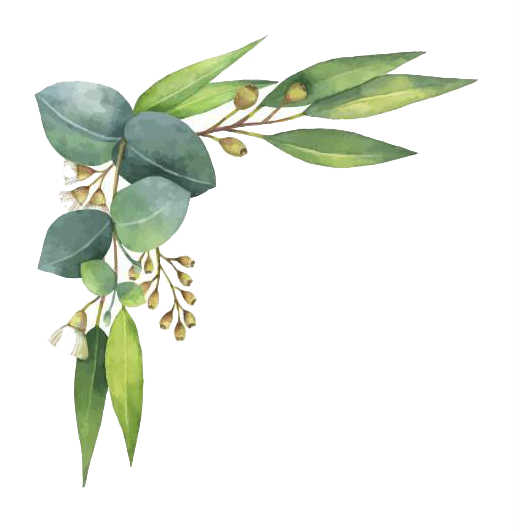 با استخدام استرتجية التصفح استنتجي اهداف الدرس يمكنك الاستعانه با الصيغ الاتيه واضافة اهداف أخرى شاركينا ابداعك:ان تعرف الطالبه ان تستنتج الطالبهان تستشعر الطالبهان تقارن الطالبهان تصمم الطالبه
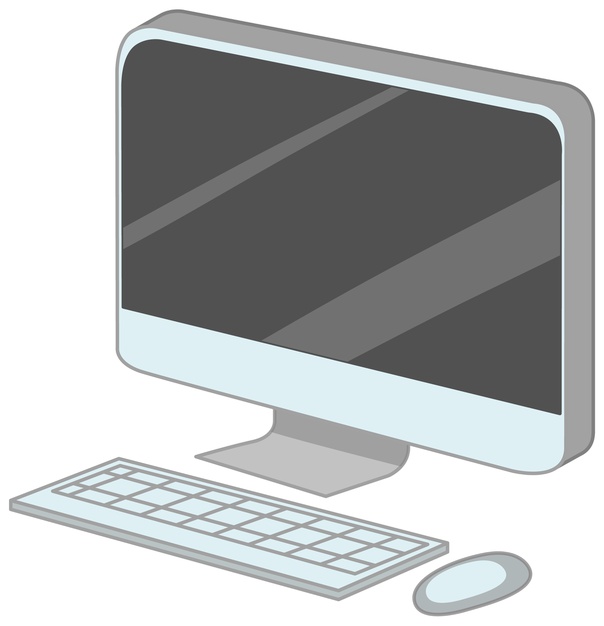 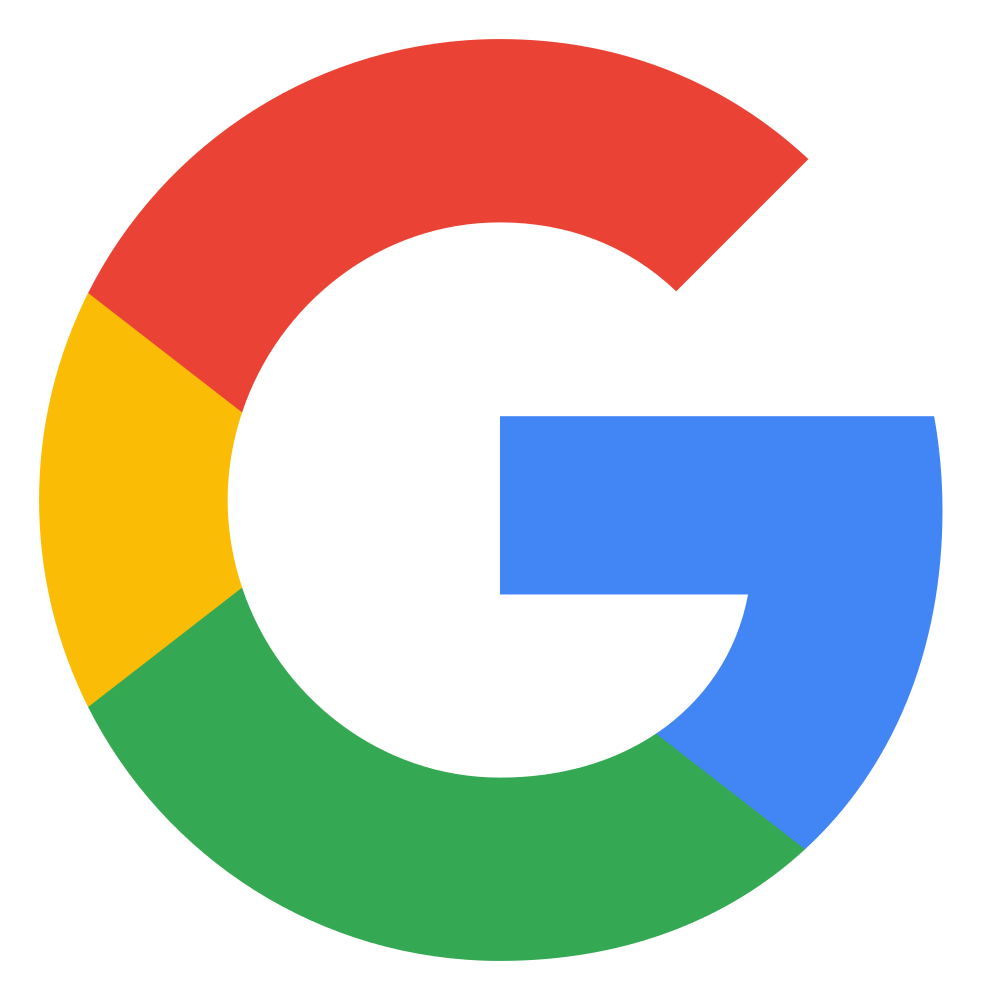 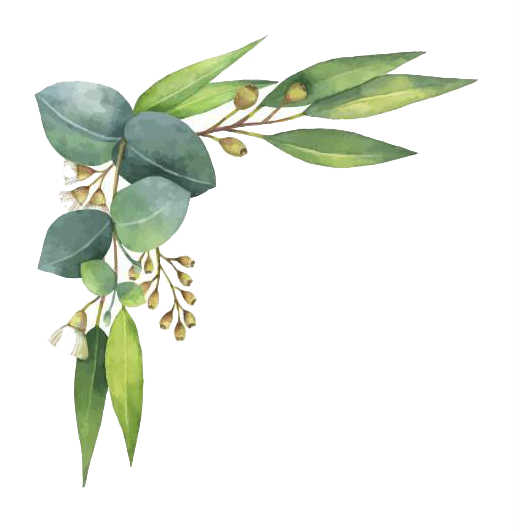 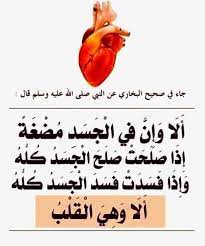 عَنِ النُّعْمَانِ بْنِ بَشِيرٍ رَضِيَ اللَّهُ عَنْهُمَا قَالَ: سَمِعْتُ رَسُولَ اللَّهِ ﷺ يَقُولُ -وأَهْوَى النُّعْمَانُ بِإِصْبَعَيْهِ إِلَى أُذُنَيْهِ: إِنَّ الْحَلَالَ بَيِّنٌ، والْحَرَامَ بَيِّنٌ، وبَيْنَهُمَا مُشْتَبِهَاتٌ لَا يَعْلَمُهُنَّ كَثِيرٌ مِنَ النَّاسِ، فَمَنِ اتَّقَى الشُّبُهَاتِ فَقَدِ اسْتَبْرَأَ لِدِينِهِ، وعِرْضِهِ، ومَنْ وقَعَ فِي الشُّبُهَاتِ وقَعَ فِي الْحَرَامِ، كَالرَّاعِي يَرْعَى حَوْلَ الْحِمَى، يُوشِكُ أَنْ يَقَعَ فِيهِ، أَلَا وإِنَّ لِكُلِّ مَلِكٍ حِمًى، أَلَا وإِنَّ حِمَى اللَّهِ مَحَارِمُهُ، أَلَا وإِنَّ فِي الْجَسَدِ مُضْغَةً إِذَا صَلَحَتْ صَلَحَ الْجَسَدُ كُلُّهُ، وإِذَا فَسَدَتْ فَسَدَ الْجَسَدُ كُلُّهُ، أَلَا وهِيَ الْقَلْبُ. مُتَّفَقٌ عَلَيْهِ.
ترجمة راوي الحديث
اسمه ونسبه
النعمان بن بشير بن سعد الانصاري الخزرجي
مناقبه
هو وابوه صحابيان
اول مولود في الانصاربعد قدوم النبي ولد في السنة الثانية من الهجرة
ترجمة راوي الحديث
اضيفي الى معلوماتك
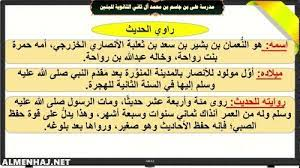 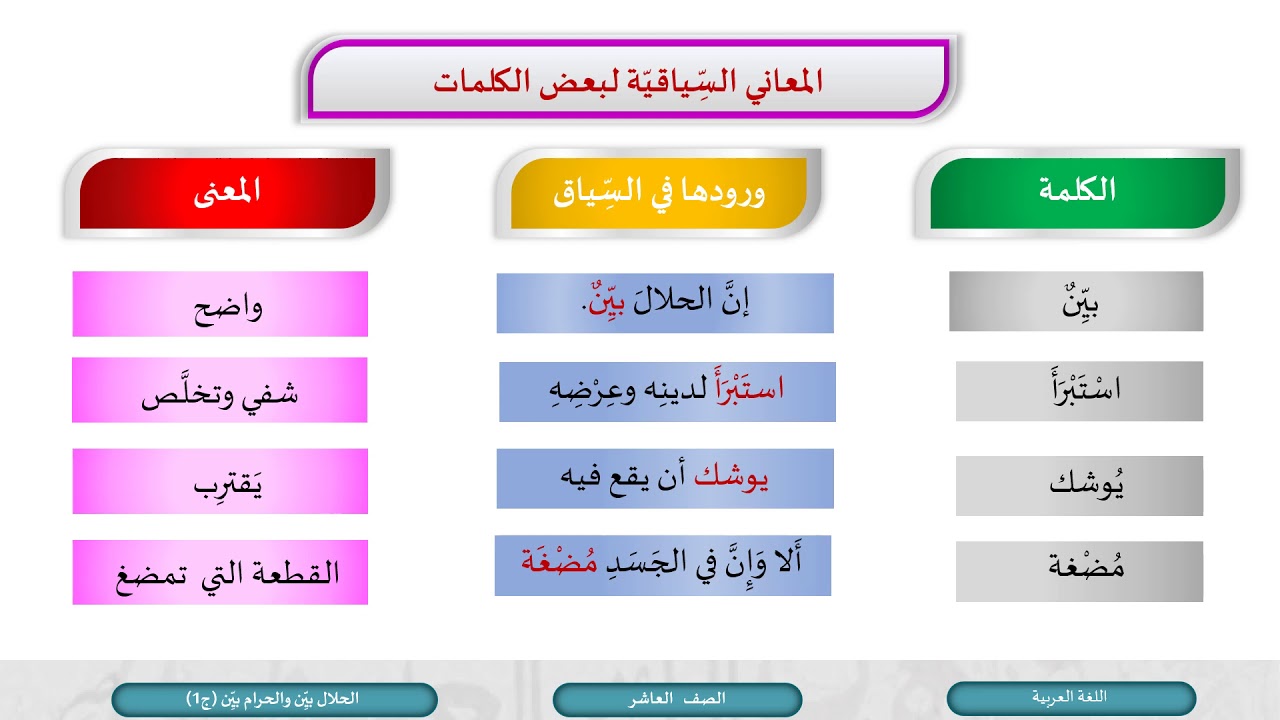 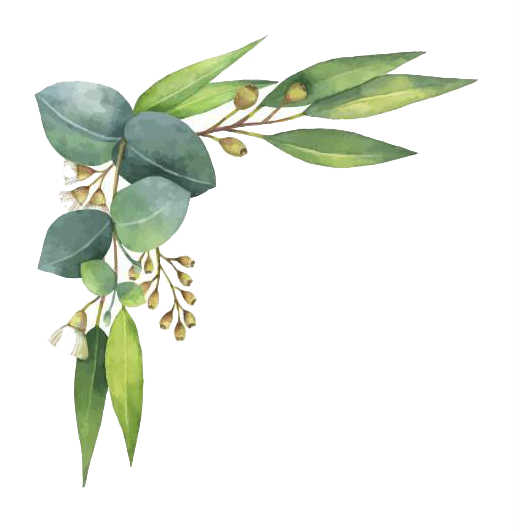 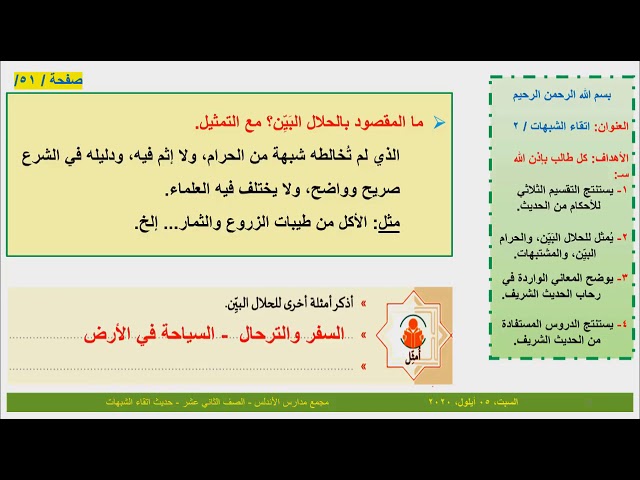 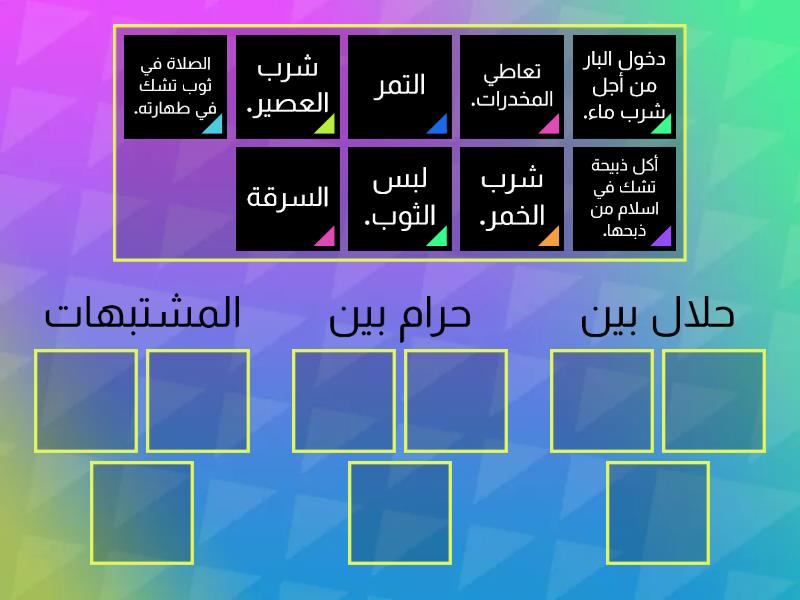 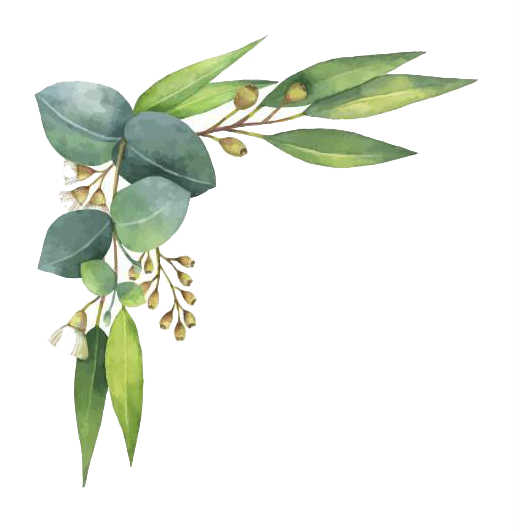 فوائد وأحكام
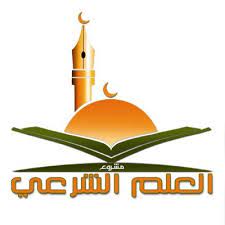 ماالقضيتان
التي تحدث عنهما الحديث
الأشياء من حيث الحكم ثلاثة اقسام ماهي
اختاري الإجابة الصحيحة
الاشتباه في معرفة الاحكام الشرعية 
امر نسبي
امروجوبي
امر سلبي
كيف يحفظ الانسان دينه وعرضه عن كل مايدنسه
الإجابة:
با اتباع الشرع بفعل الواجبات وترك المنهيات والحذر من الوقوع في المشتبهات
بين الرسول فائدتين تحصل لمن اتقى الشبهات ماهماالإجابة:
1- استبراء لدينه
2- استبراء لعرضه
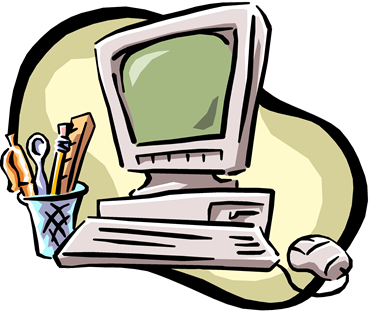 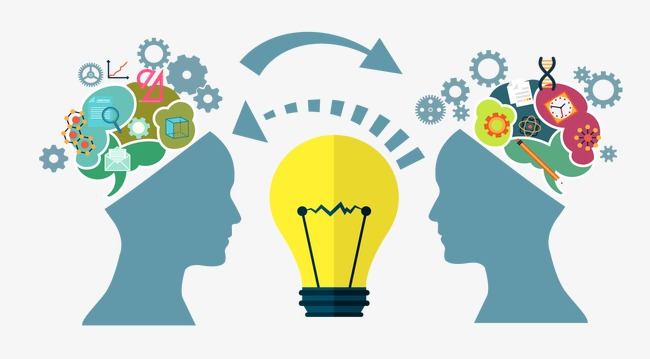 بأستخدام استرتجية العصف الذهني            اجيبي على مايأتي السؤال الذي سأطرحه        ما الأثر المترتب على الوقوع في المشتبهات؟       الإجابة:        الوقوع في الحرام
ماهو المحرك لسائر أعضاء الجسم
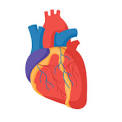 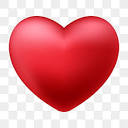 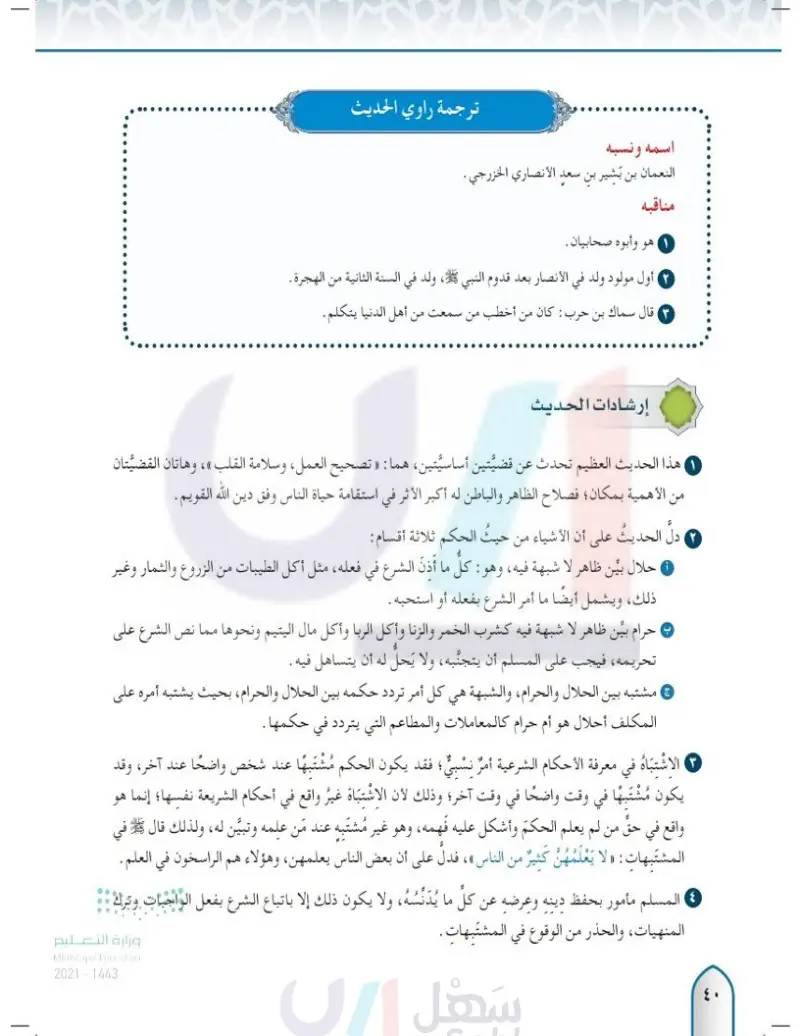 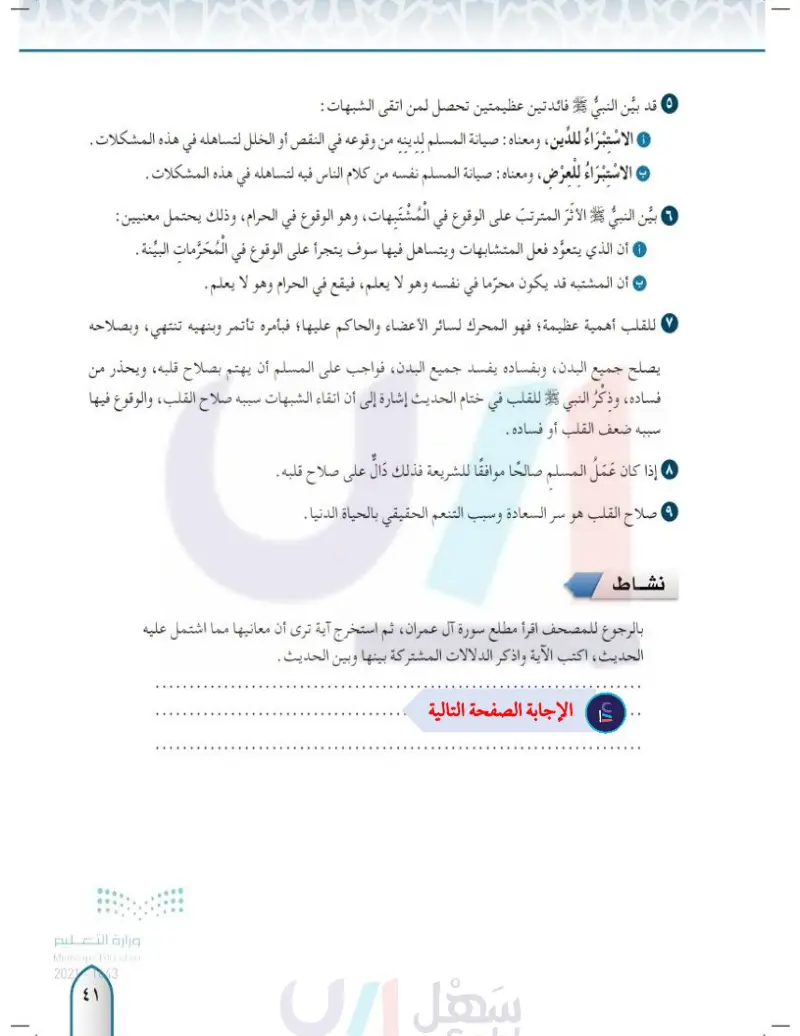 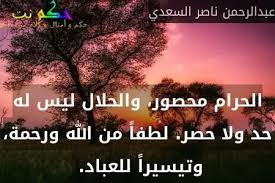 الأشياء من حيث الحكم ثلاثة اقسام
كيف يحفظ الانسان دينه وعرضه عن كل مايدنسه
الإجابة:
با اتباع الشرع بفعل الواجبات وترك المنهيات والحذر من الوقوع في المشتبهات
افتحي كتابك فتح الله لك أبواب رحمته شاركينا حل النشاط على كتابك انار الله دربك
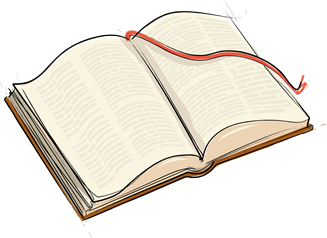 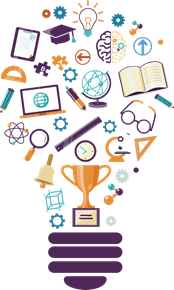 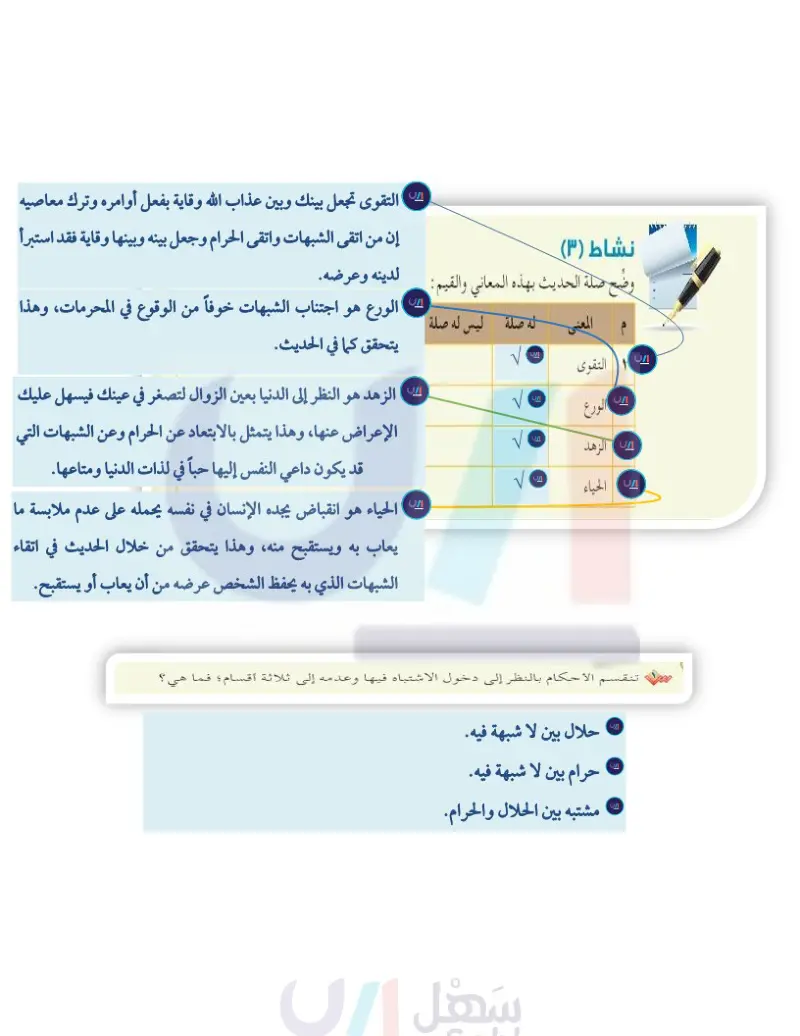 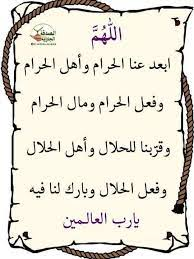 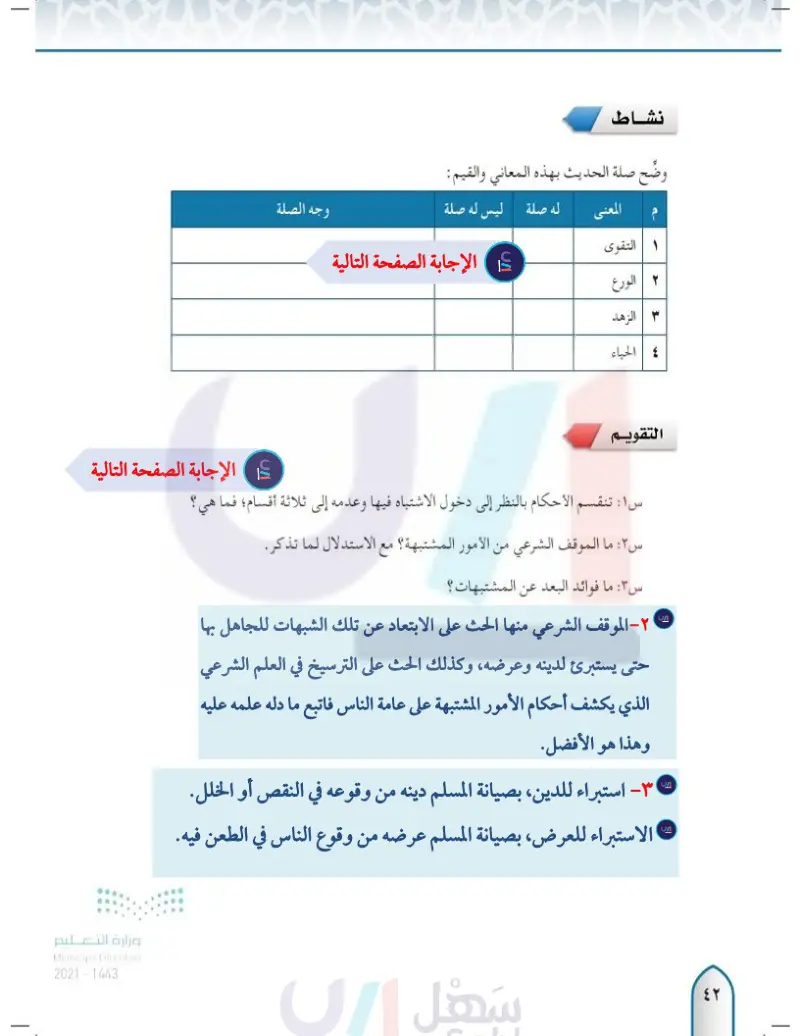 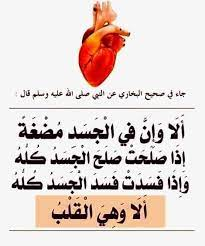 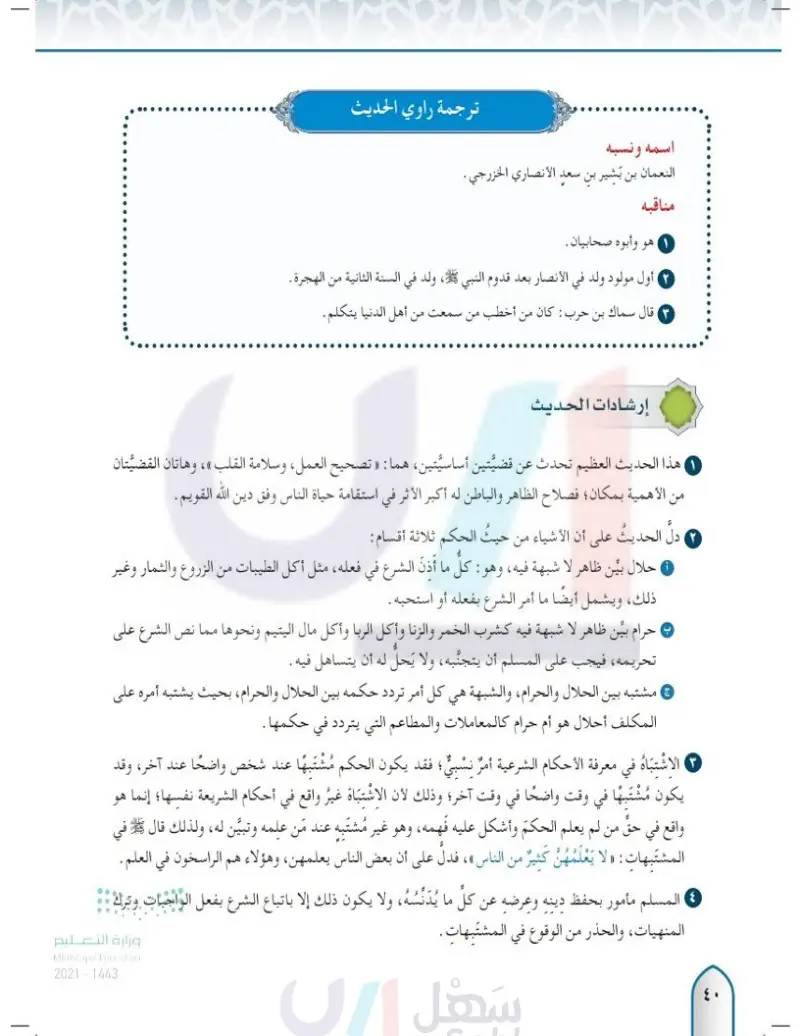 اللهم احفظ امننا ووطننا
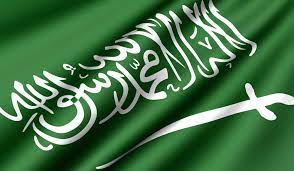 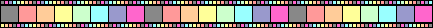 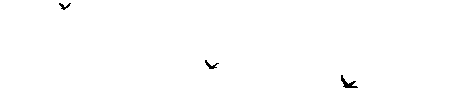 الواجب...
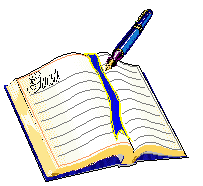 على منصة مدرستي
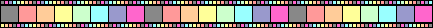 المراجع الكتاب المدرسي
الدررالسنية؟.
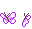 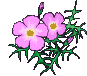 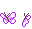 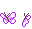 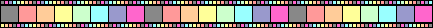 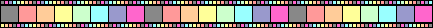 استودعكم الله
استاذه :        الجو هره؟.
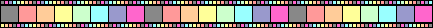 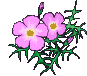 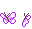 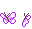 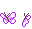 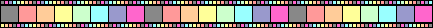